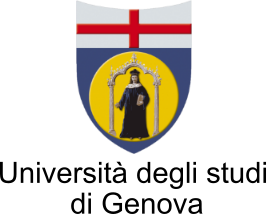 Investigations into Alternative Cooling Air Supply Concepts for the Last Stage Blade of a Heavy-Duty Gas Turbine
Alberto Tanghetti
30/03/2022
1
Secondary Air Flows
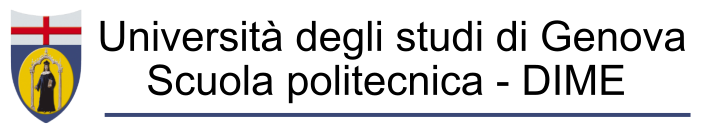 Secondary Air Flows: flows, which do not pass over airfoil surfaces and combustor
‘Blood circuit’ of the Gas Turbine
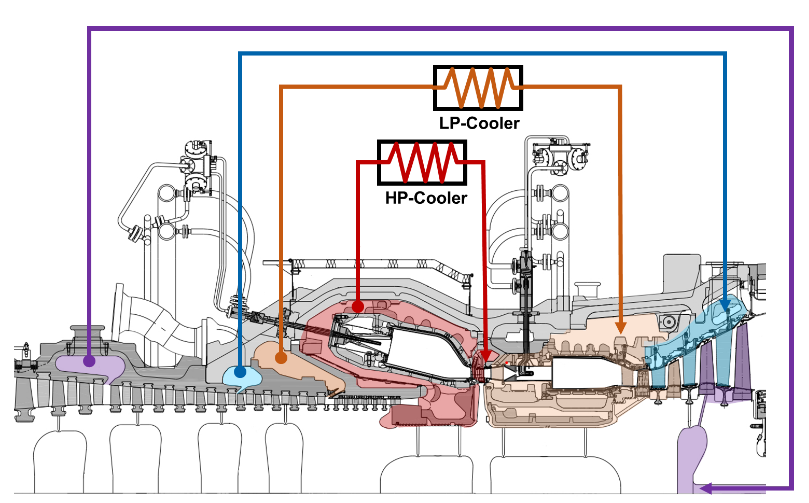 Used to cool down hot components of the GT
Used to seal cavities against hot gas ingestion
Reduce performance of GT
Ideally: CA line for each blade & vane
Lower compressor work
Lower CA temperature
Not feasible  CA lines are grouped together
30/03/2022
Alberto Tanghetti
2
Last stage CA feed system
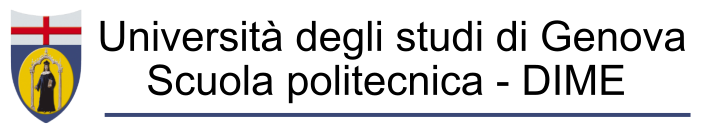 Blade 3 & 4 are supplied through a bleed from the GT compressor
Problems:
Supply pressure driven by Blade 3 requirements
CA pressure for Blade 4 higher than required
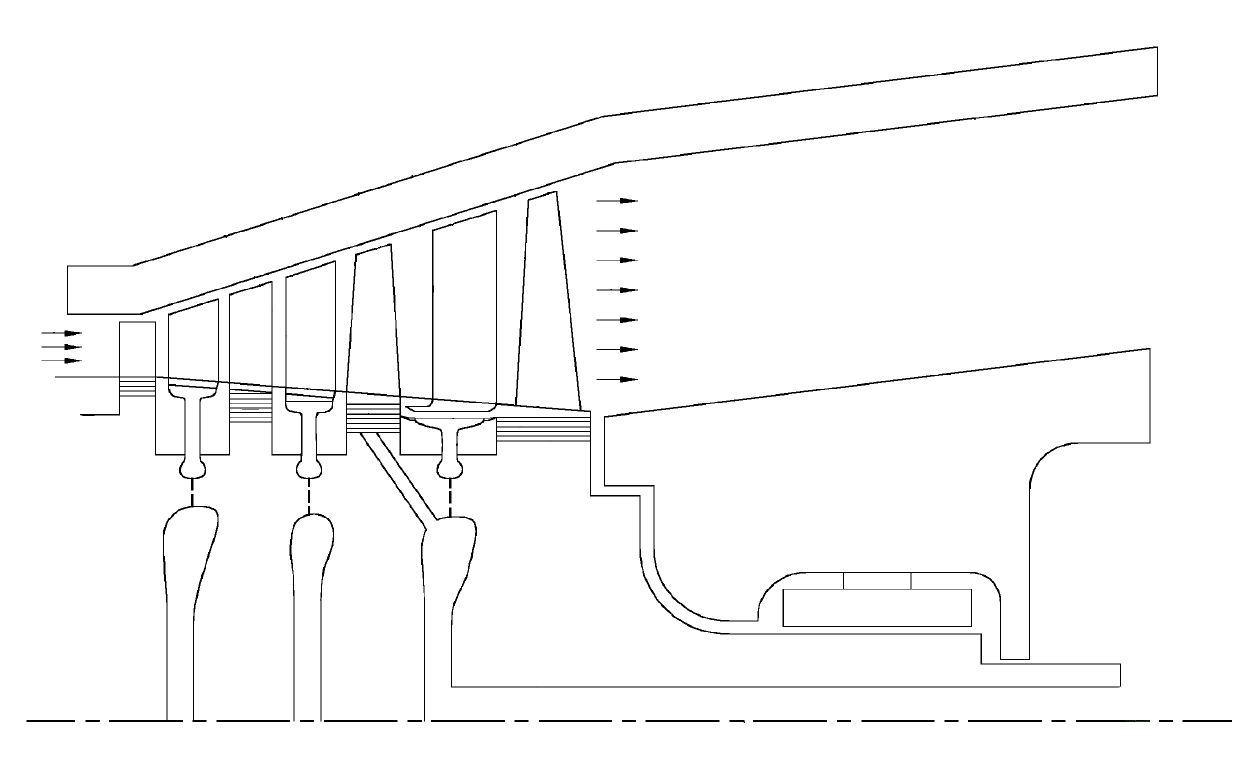 Blade 4
Blade 3
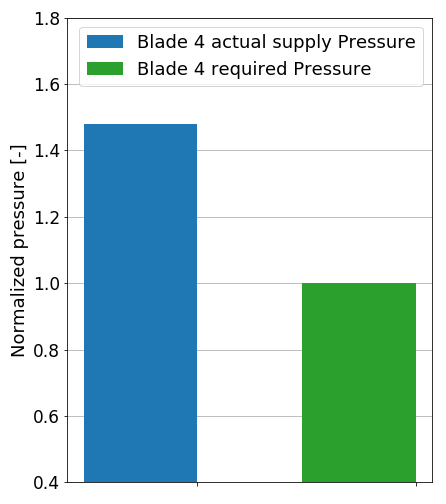 Bearings casing
CA from GT compressor bleed
RHS cavity
Bearings
Disk 4
Disk 3
Work done to pressurise B4 CA accounts as losses
30/03/2022
Alberto Tanghetti
3
Alternative CA feed system for Blade 4
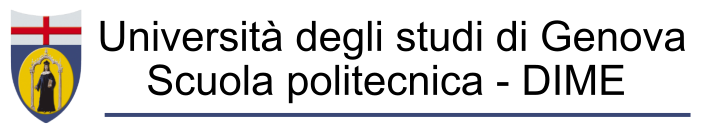 Blade 3 is supplied through a bleed from the GT compressor
Blade 4 is supplied with CA from an external compressor
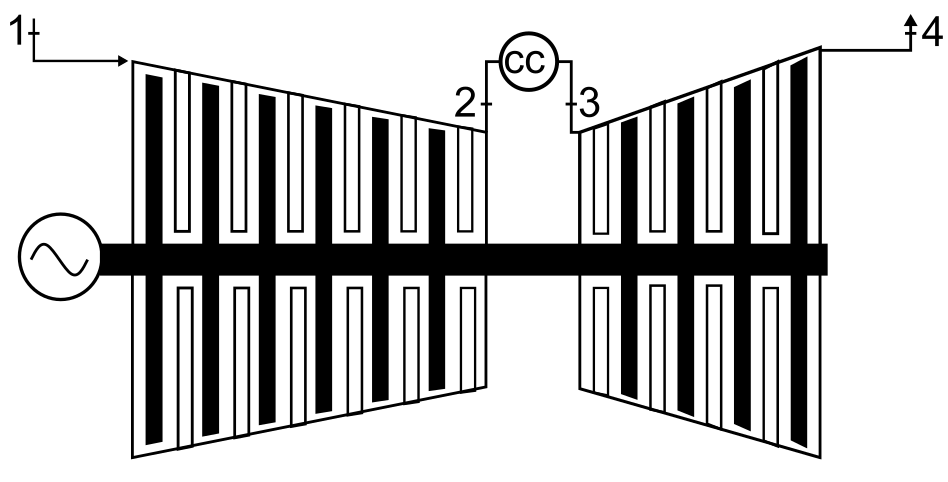 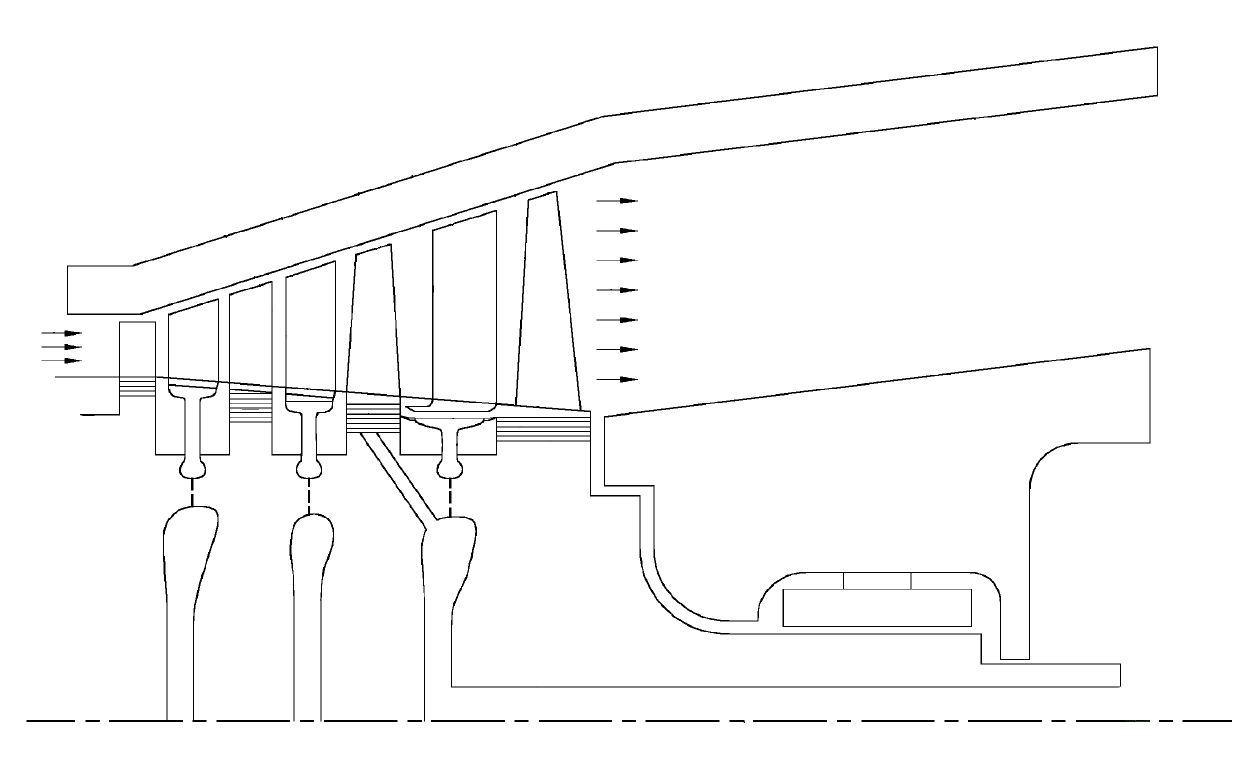 Blade 4
CA to B3 & B4
Blade 3
CA from external compressor
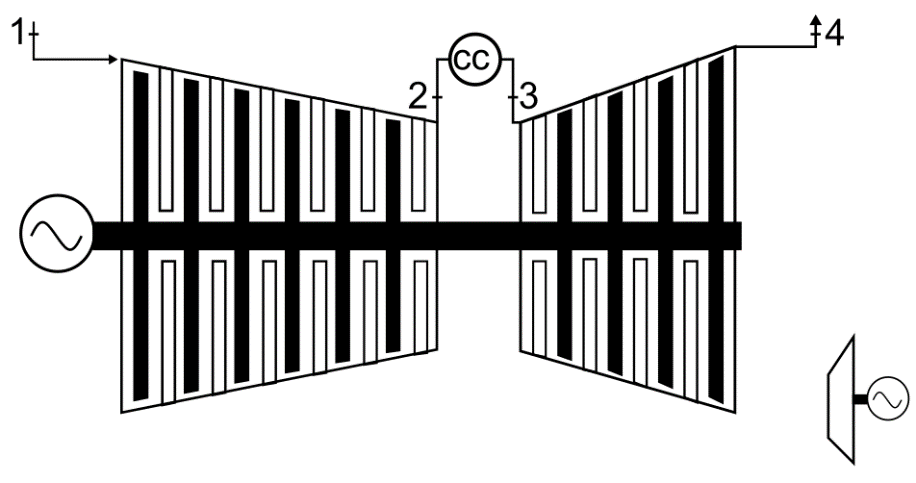 CA from GT compressor bleed
RHS cavity
Bearings
CA to B3
CA to B4
Disk 4
Disk 3
Higher core mass flow  Higher GT power 
Lower Blade 4 supply pressure & temperature  Increase of GT net efficiency
30/03/2022
Alberto Tanghetti
4
Thesis overview
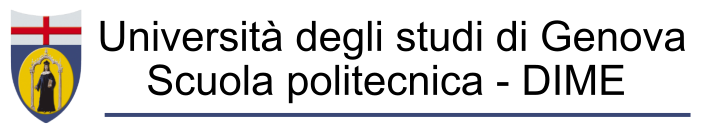 Literature review and design of different concepts
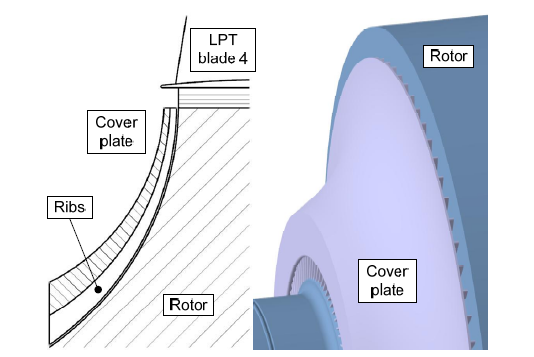 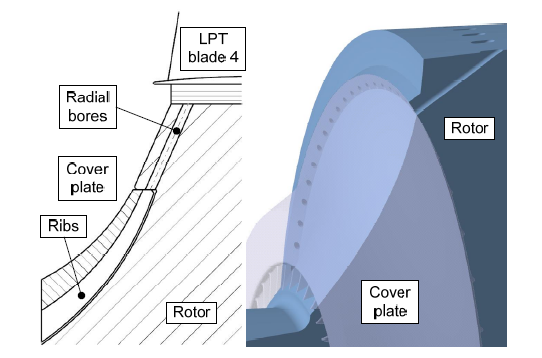 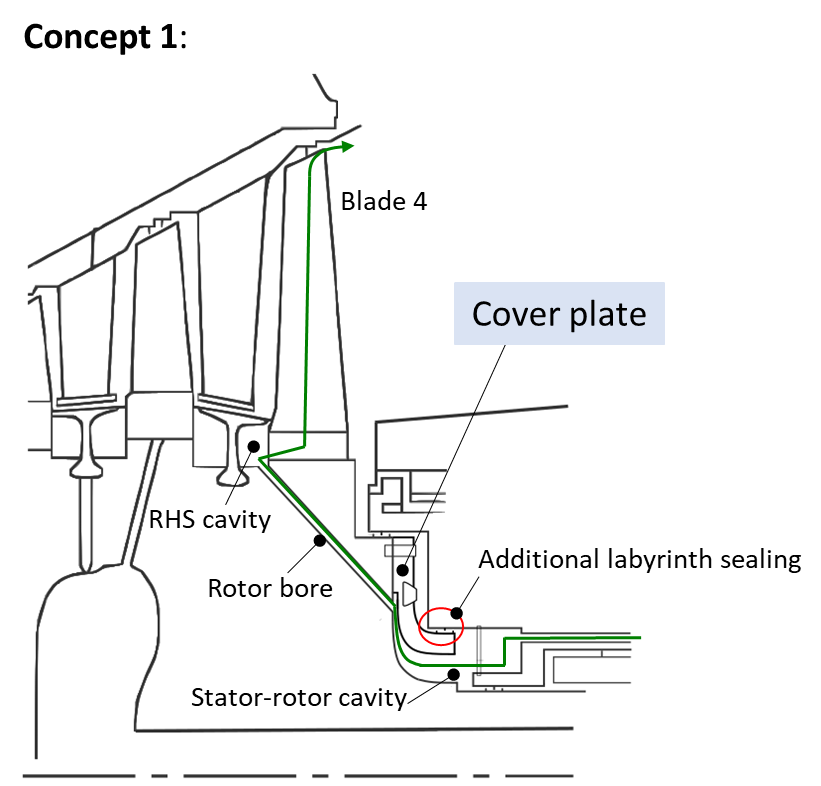 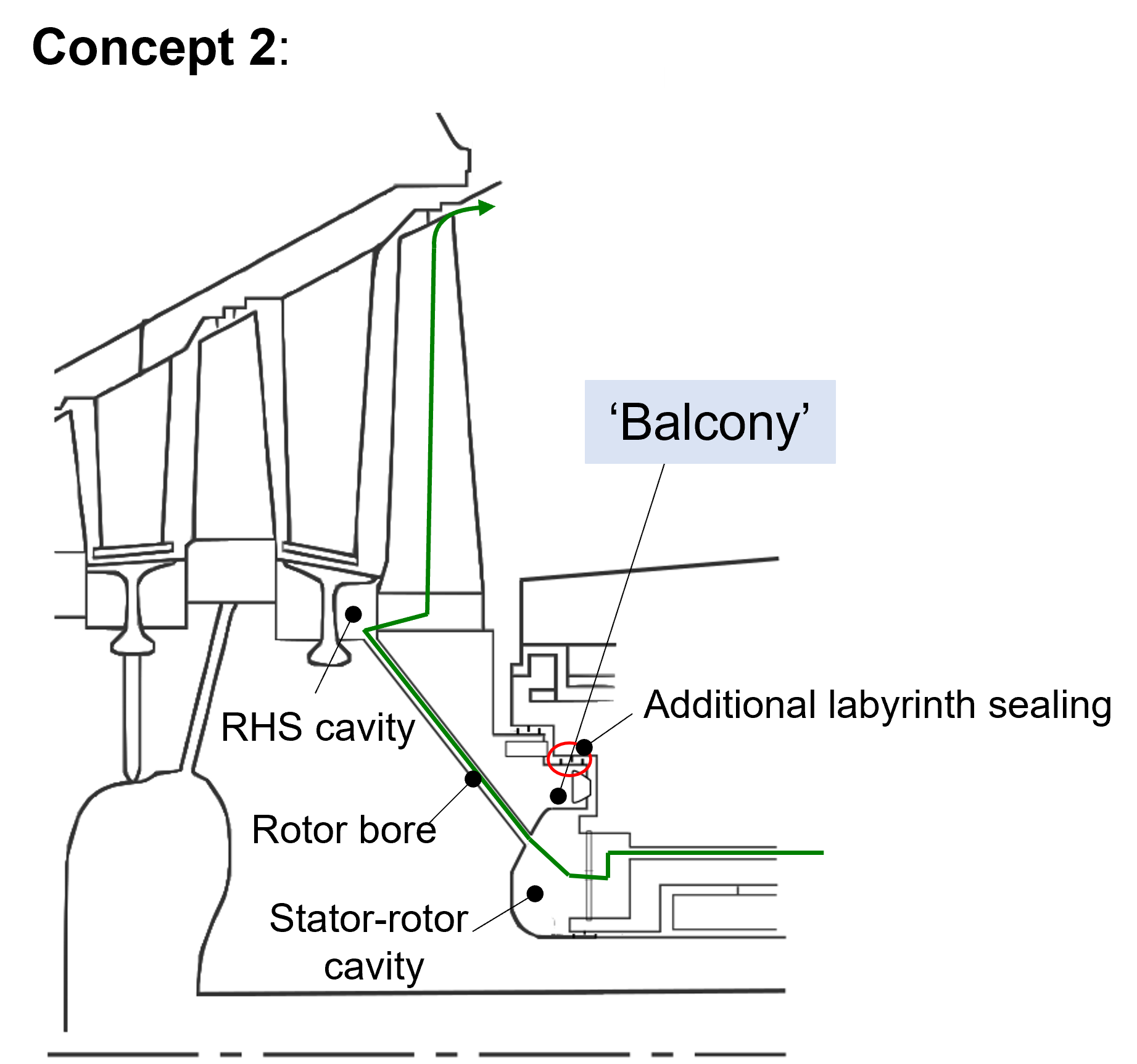 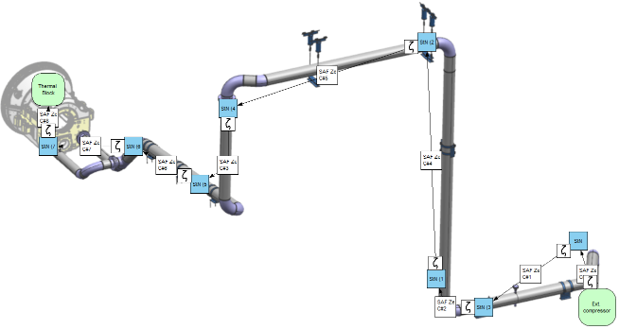 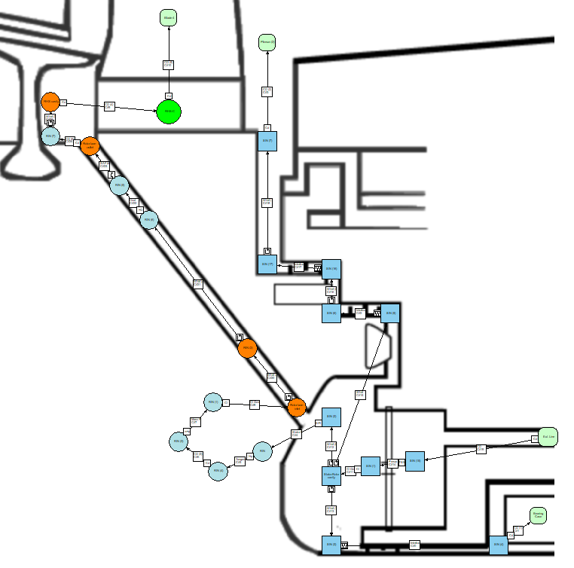 1-D flow network
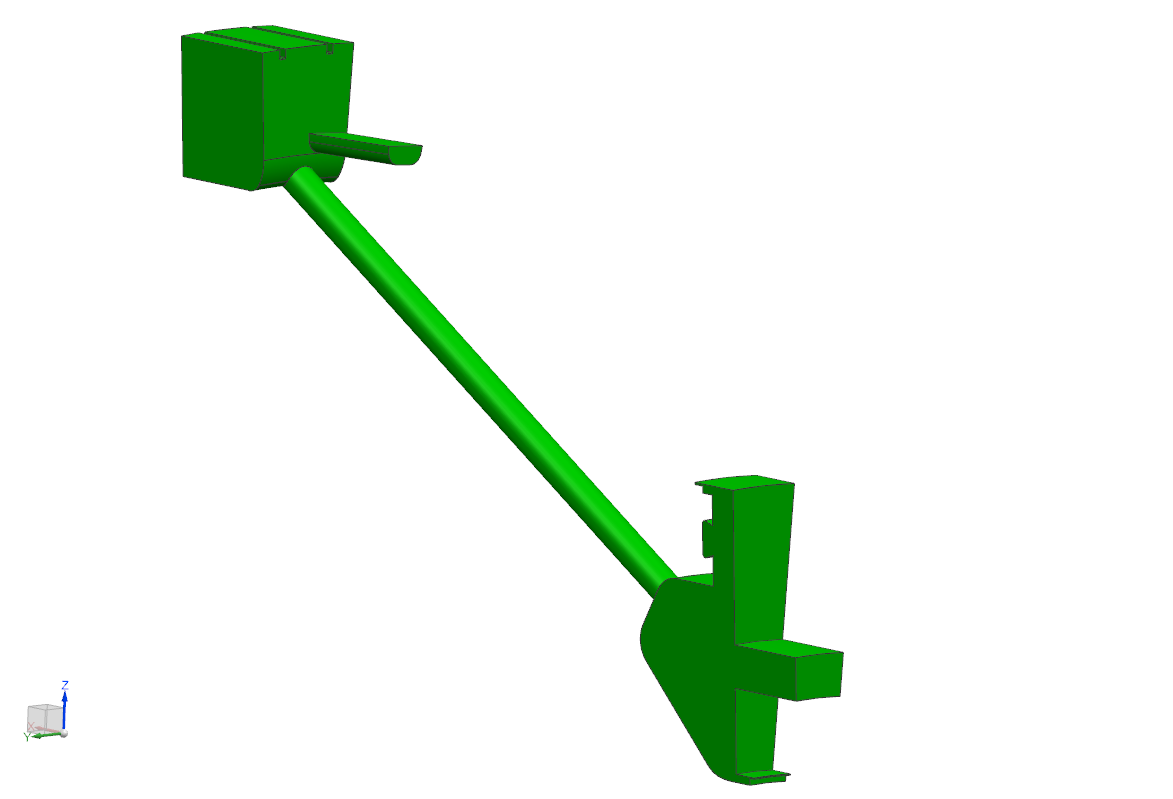 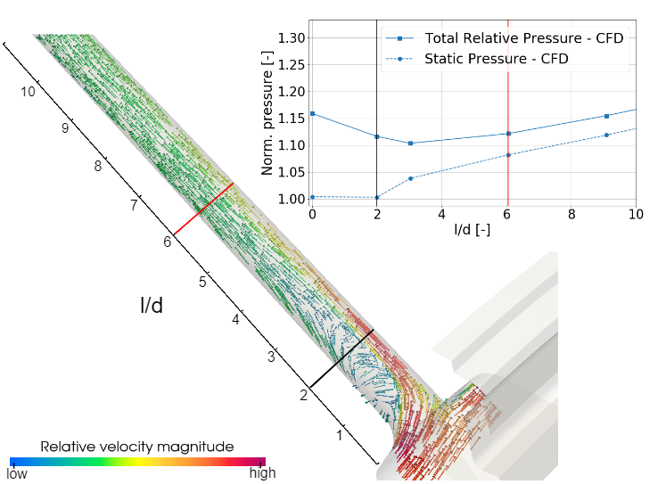 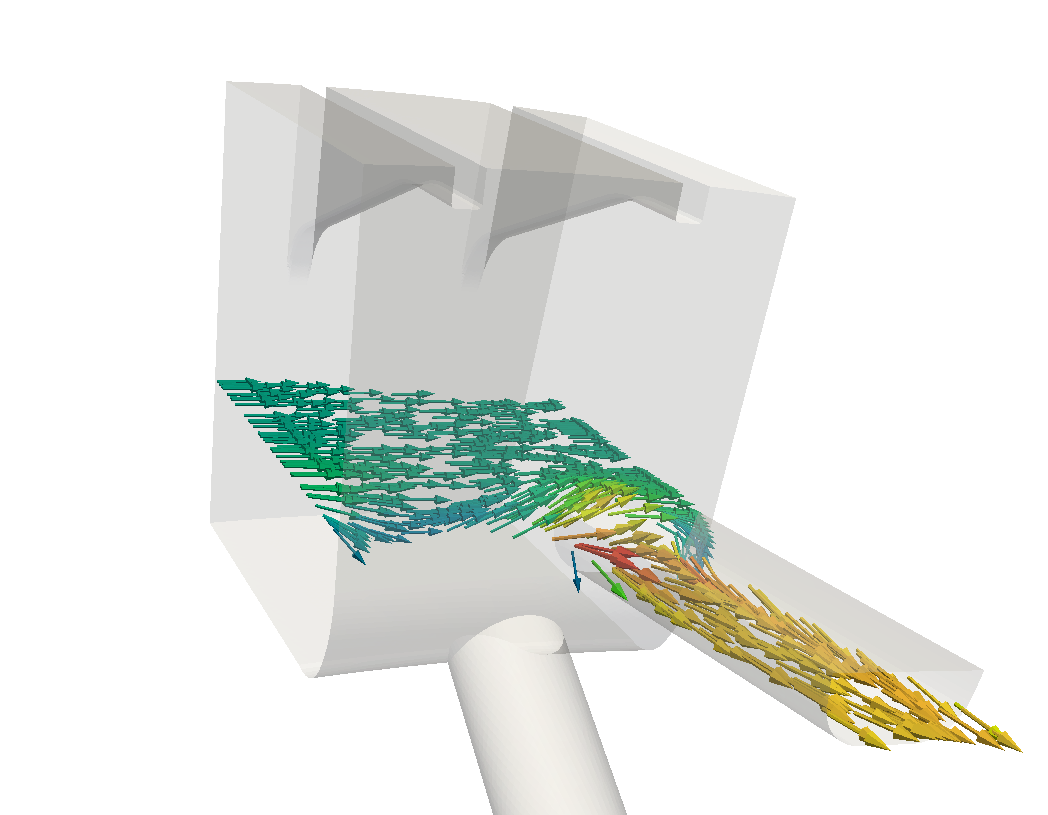 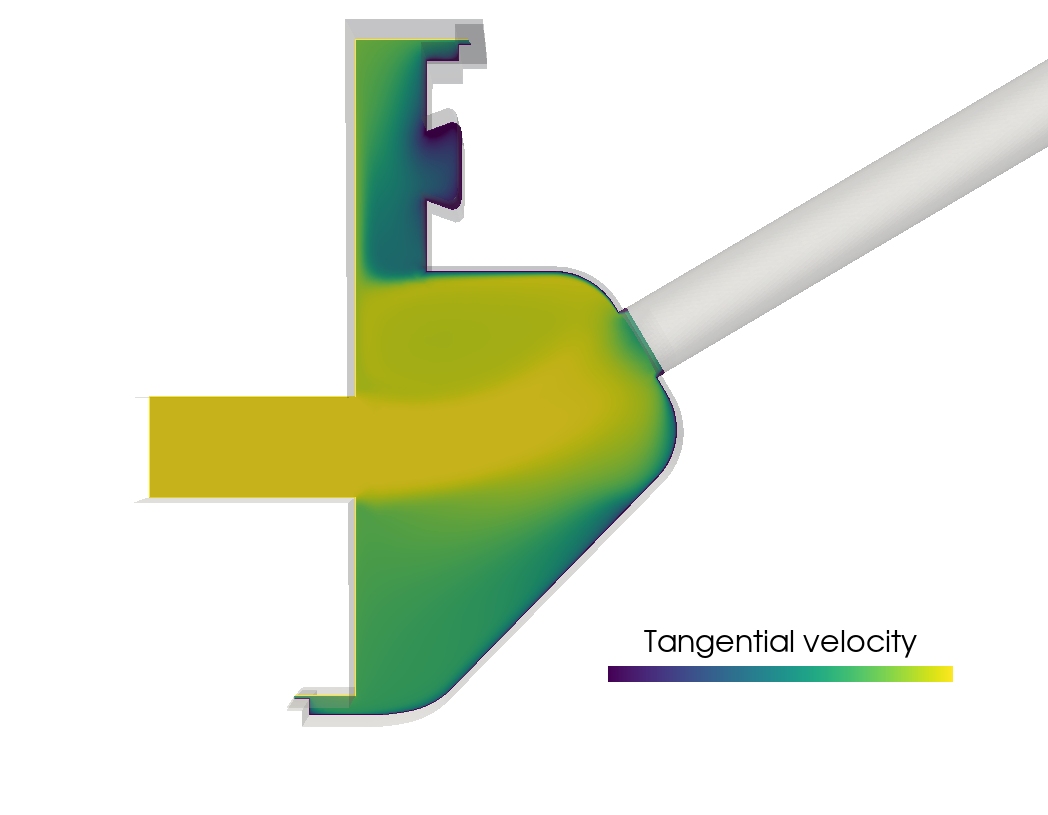 CFD analysis
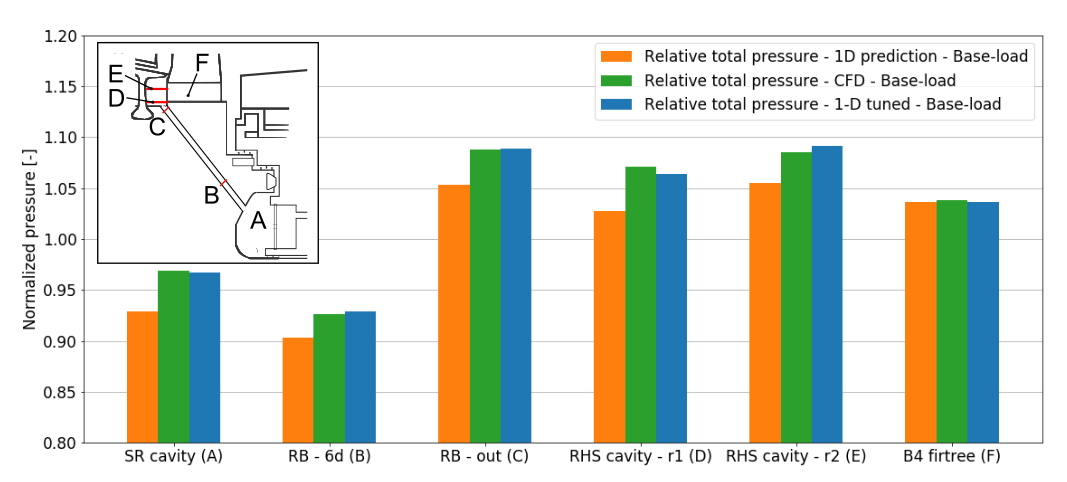 Re-calibration of 1-D flow network
30/03/2022
Alberto Tanghetti
5
Thesis overview
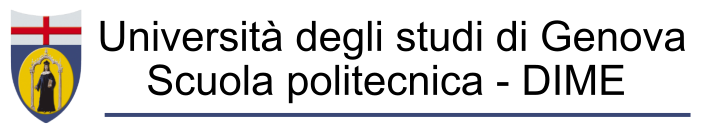 Selected concept
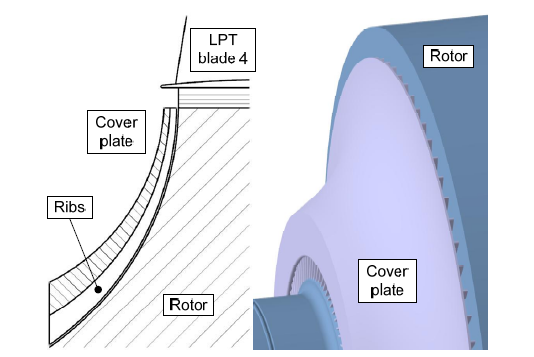 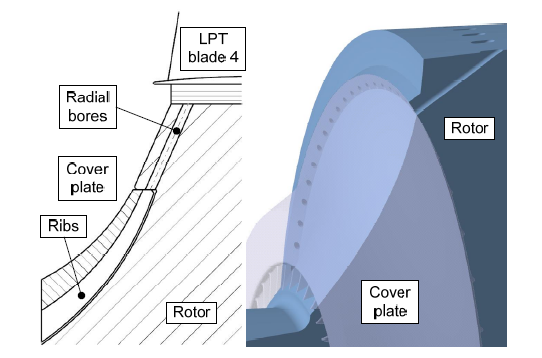 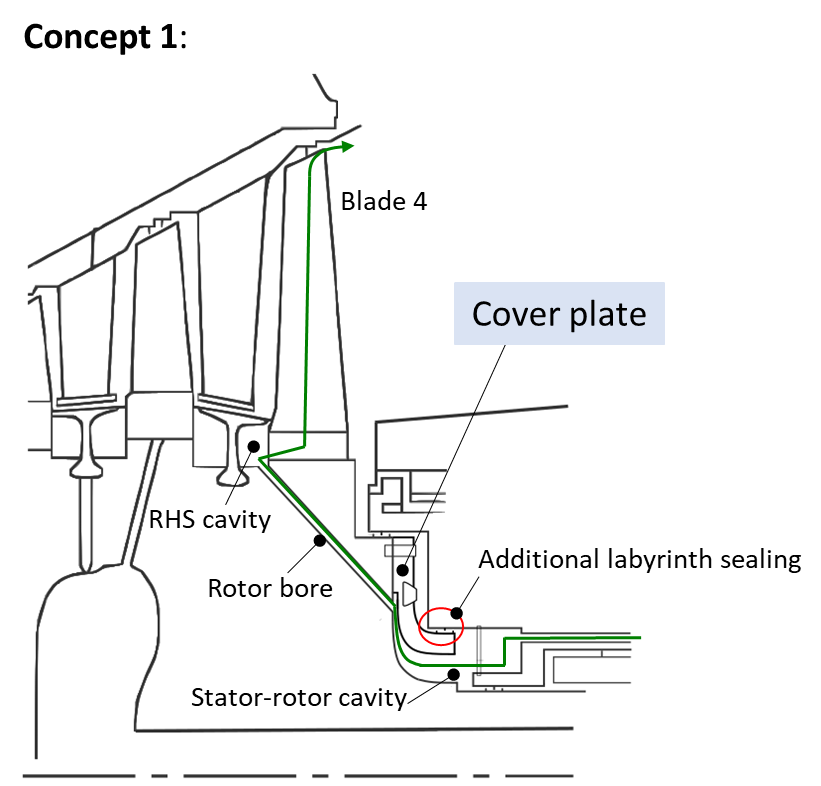 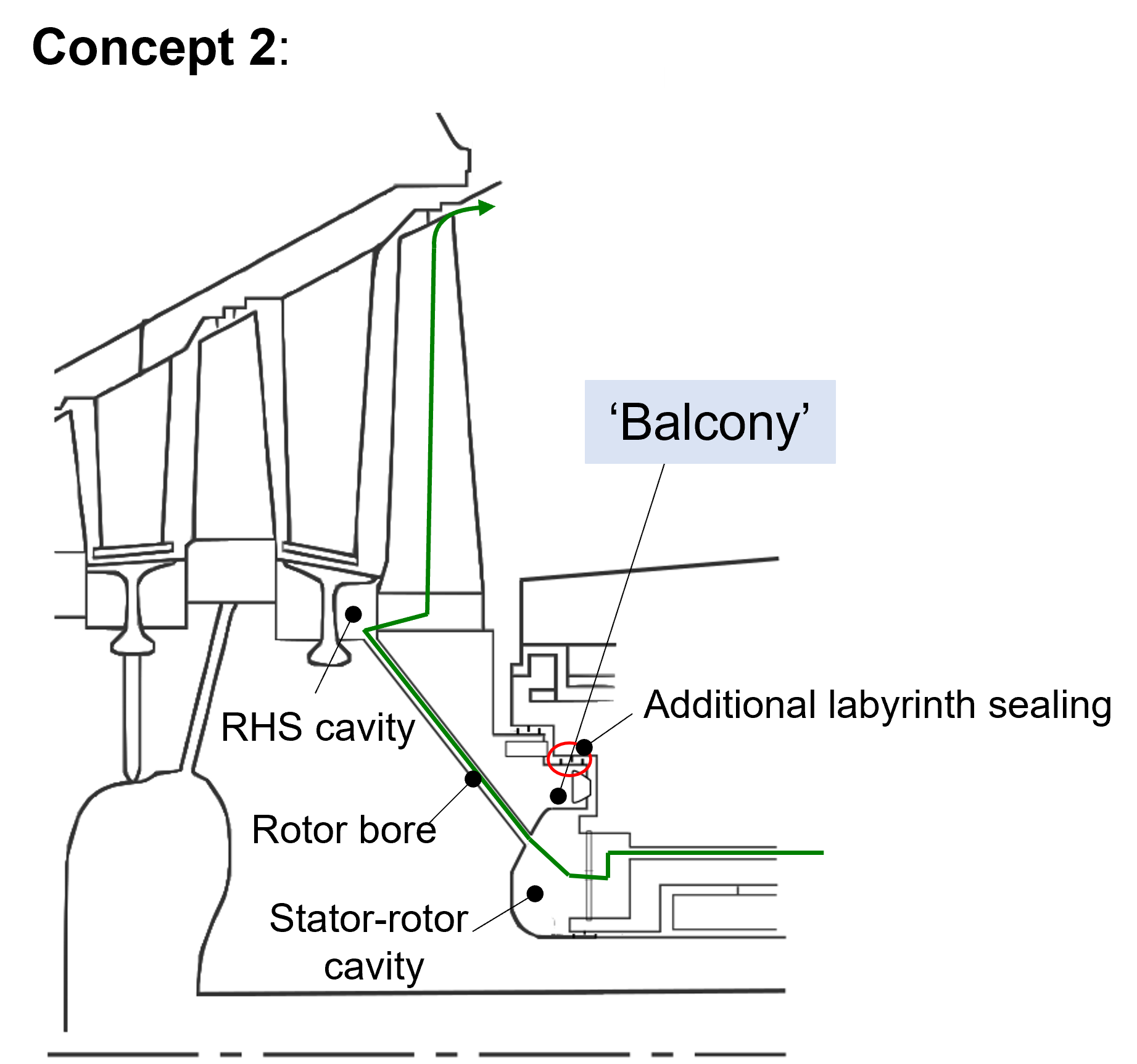 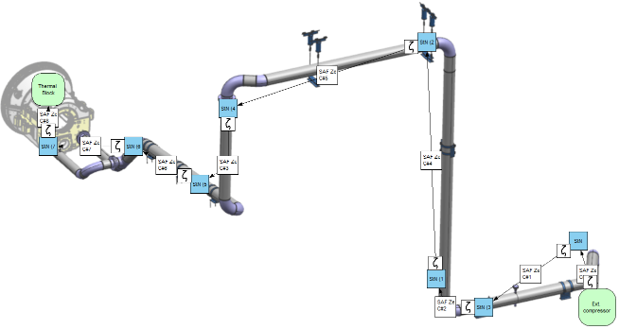 1-D flow network assembly
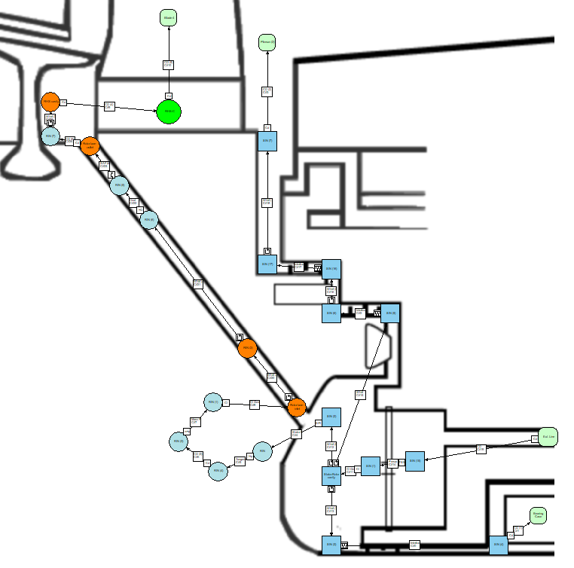 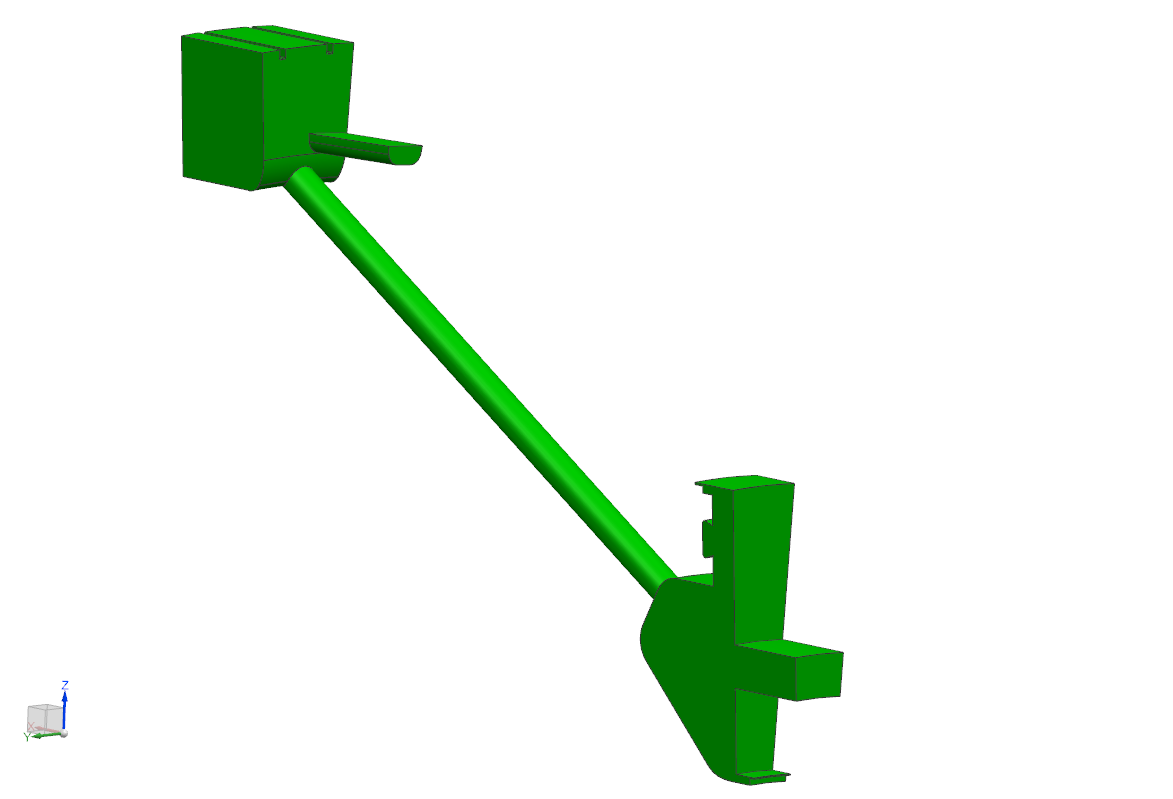 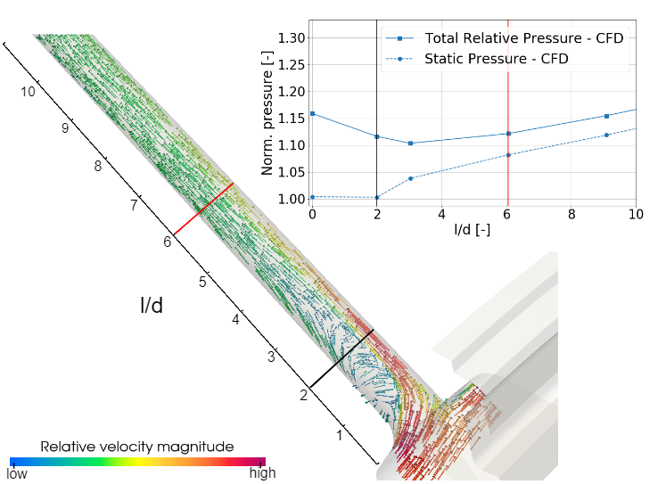 CFD analysis
Rotor bore inlet
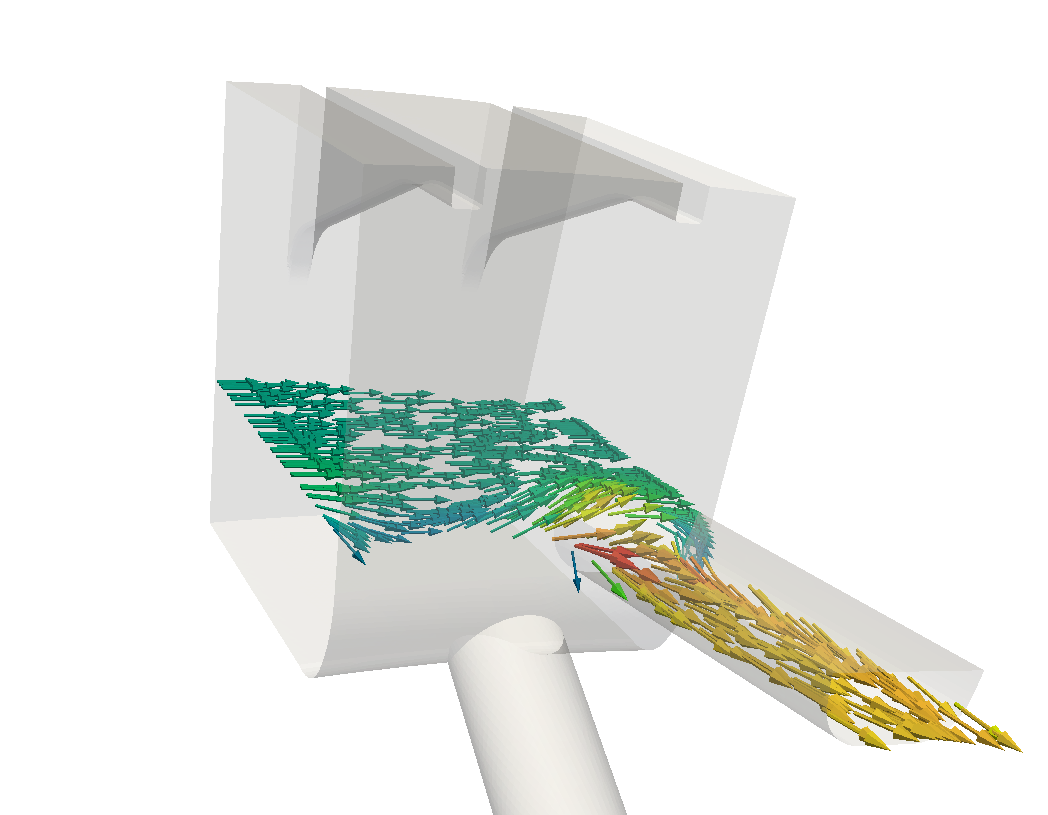 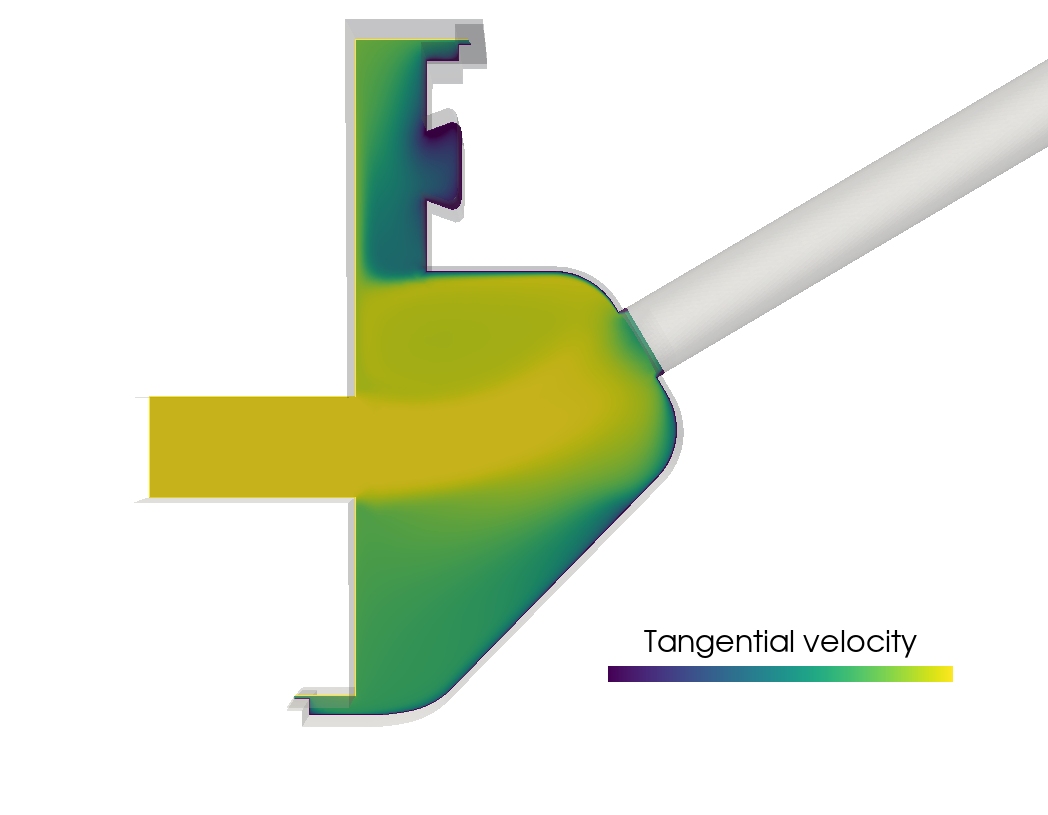 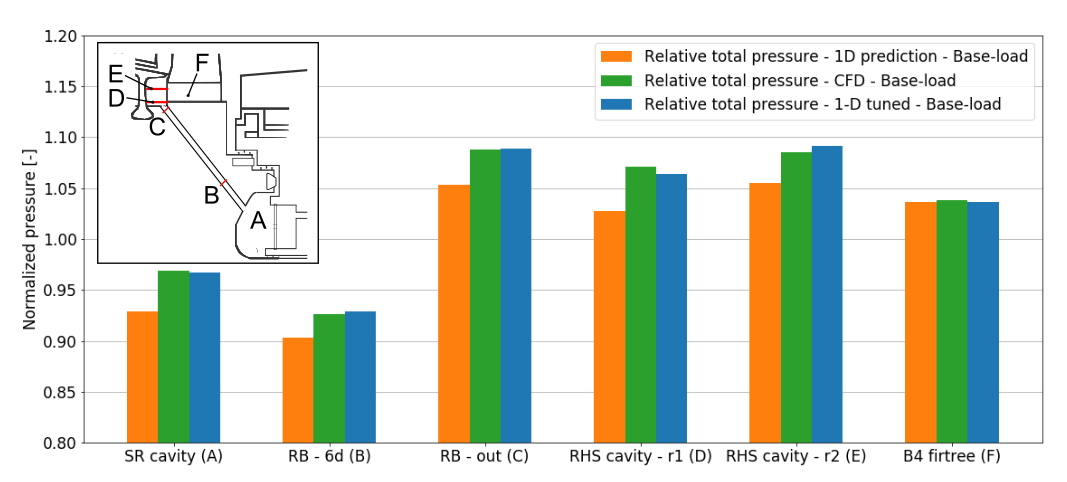 Re-calibration of the 1-D flow network
30/03/2022
Alberto Tanghetti
6
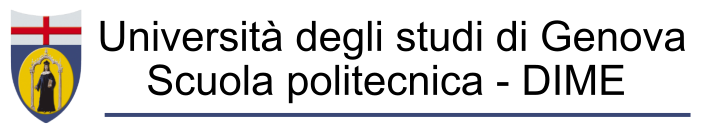 Selected concept
1-D flow network assembly 
CFD analysis
Rotor bore inlet
Re-calibration of the 1-D flow network
30/03/2022
Alberto Tanghetti
7
Selected concept
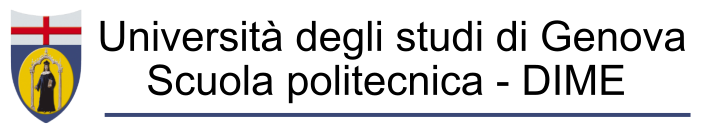 Blade 4
Feed from external compressor
Pressure in stator-rotor cavity to meet B4 CA requirements
Rotor bore to feed Blade 4
Cavity sealed with labyrinths against low pressure region
Leakage to purge rotor-end disk surface
Leakage to purge bearing casing
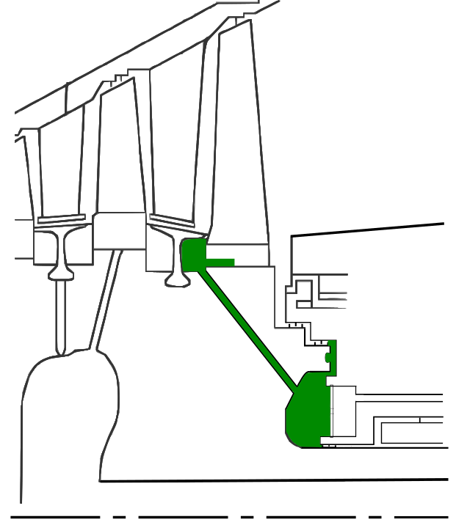 ‘Balcony’
RHS cavity
From external compressor
Additional labyrinth sealing
Bearings
Rotor bore
Stator-rotor
 cavity
30/03/2022
Alberto Tanghetti
8
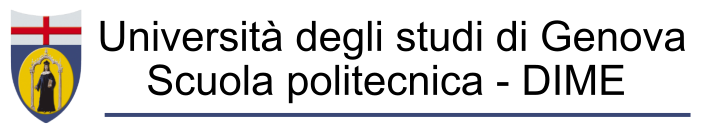 Selected concept
1-D flow network assembly 
CFD analysis
Rotor bore inlet
Re-calibration of the 1-D flow network
30/03/2022
Alberto Tanghetti
9
1-D flow network assembly
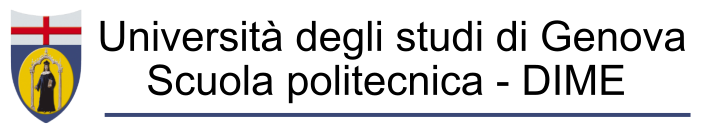 SAS line modelled with lumped parameters:
Pressure loss coefficients
Discharge coefficients
Labyrinth sealing elements
Total pressure and temperature imposed as BCs
Results: Pressure, temperature and mass flow distributions
Internal line
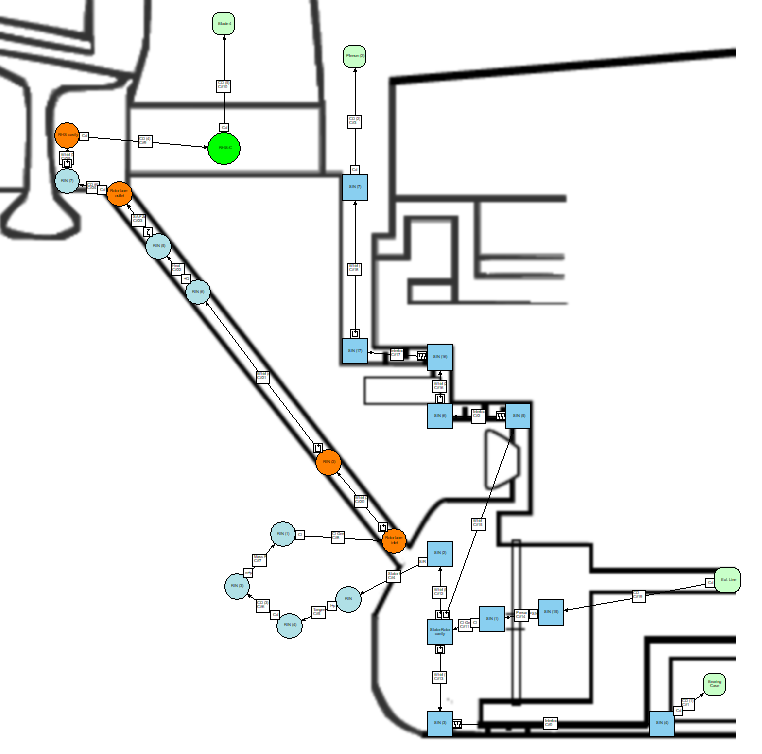 B4
Friction coefficient 
to model RB friction losses
Labyrinth sealings elements
For standard connections (friction losses,  bendings in pipes)  Good correlations are available
For other elements, e.g. discharge coefficient at rotor bore inlet  Detailed investigation (CFD) needed
Discharge coefficient 
to model RB inlet losses
30/03/2022
Alberto Tanghetti
10
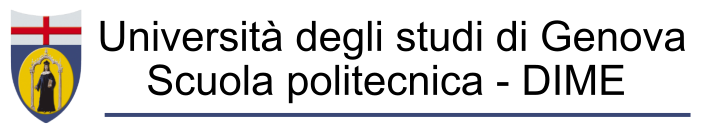 Selected concept
1-D flow network assembly 
CFD analysis
Rotor bore inlet
Re-calibration of the 1-D flow network
30/03/2022
Alberto Tanghetti
11
CFD analysis
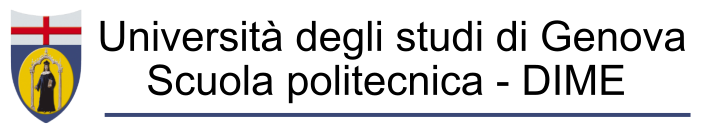 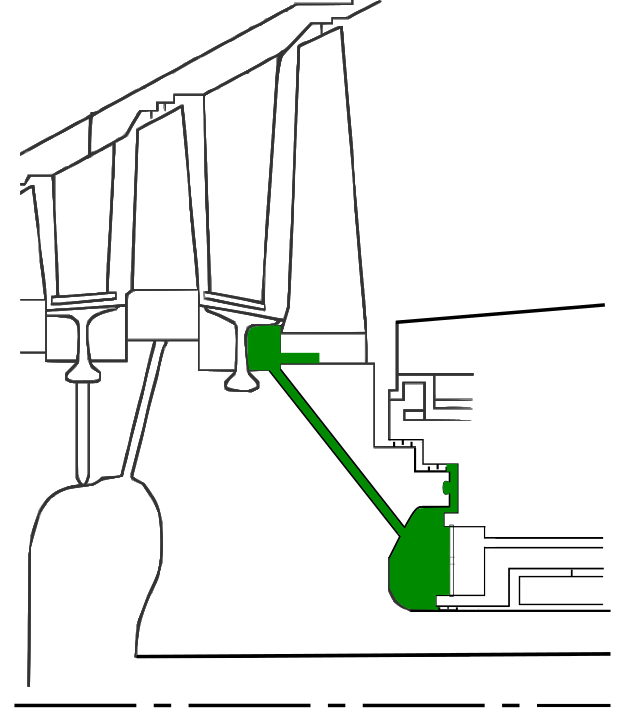 Critical locations, for which loss assumptions need to be checked:
Inlet of rotating bore
Inlet of Blade 4 firtree channel
Method: 
CFD to compute pressure losses/discharge coefficients
Update 1-D network
B4 firtree inlet
Rotor bore inlet
30/03/2022
Alberto Tanghetti
12
CFD analysis
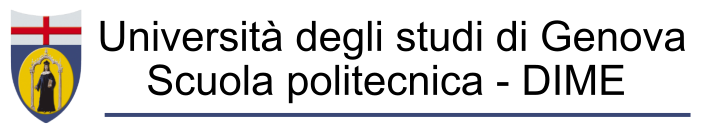 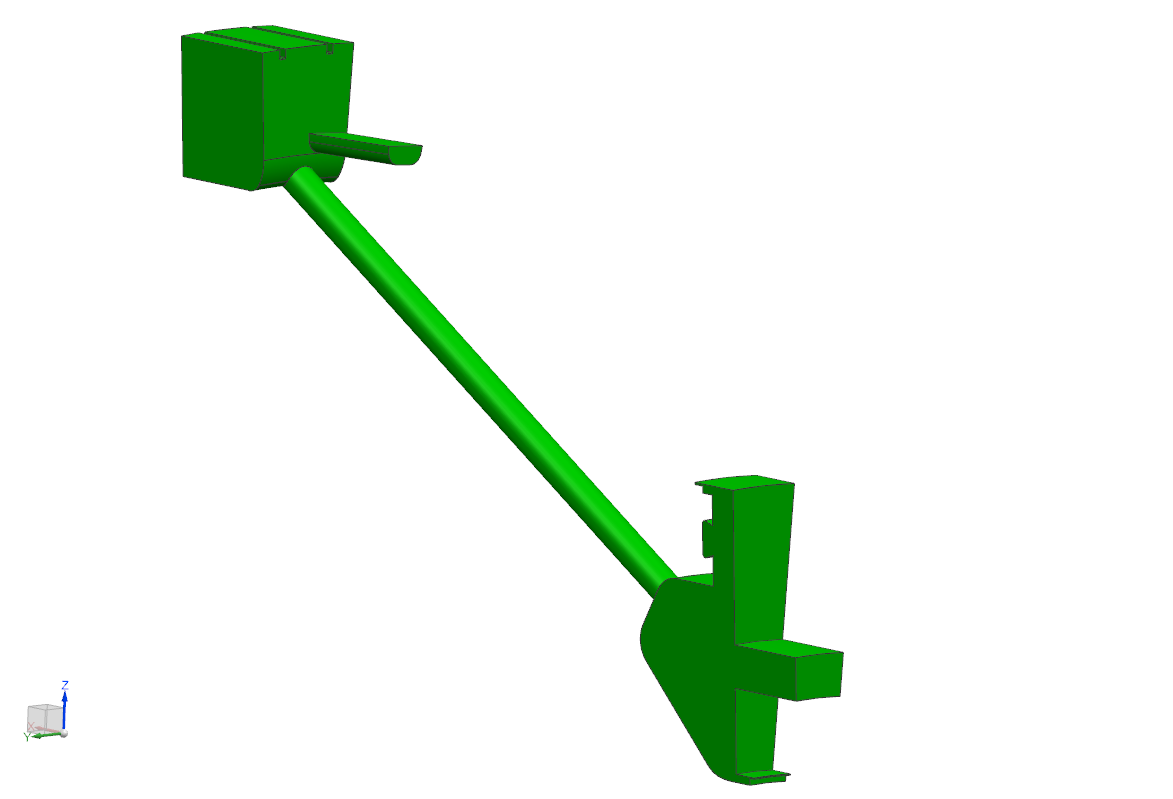 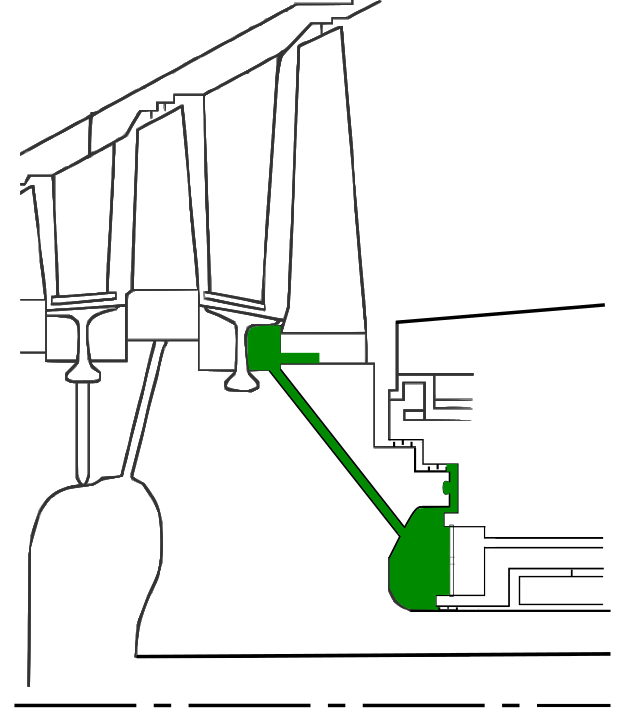 Fluid domain
CAD model
30/03/2022
Alberto Tanghetti
13
CFD analysis
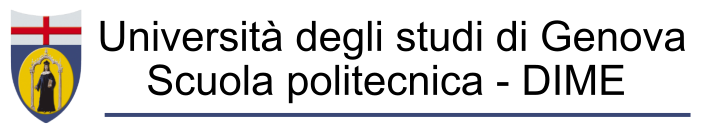 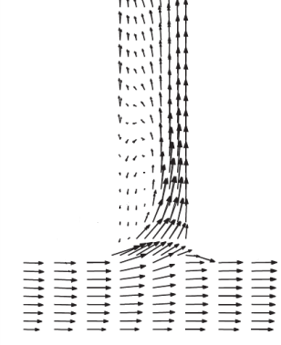 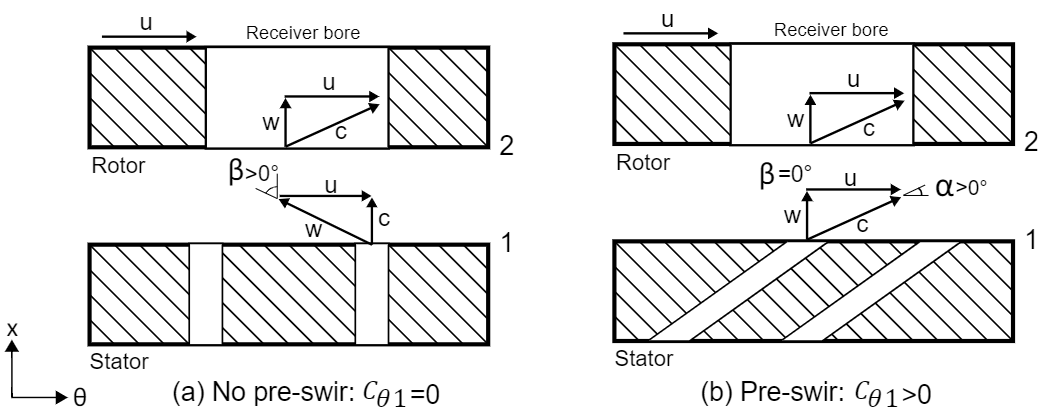 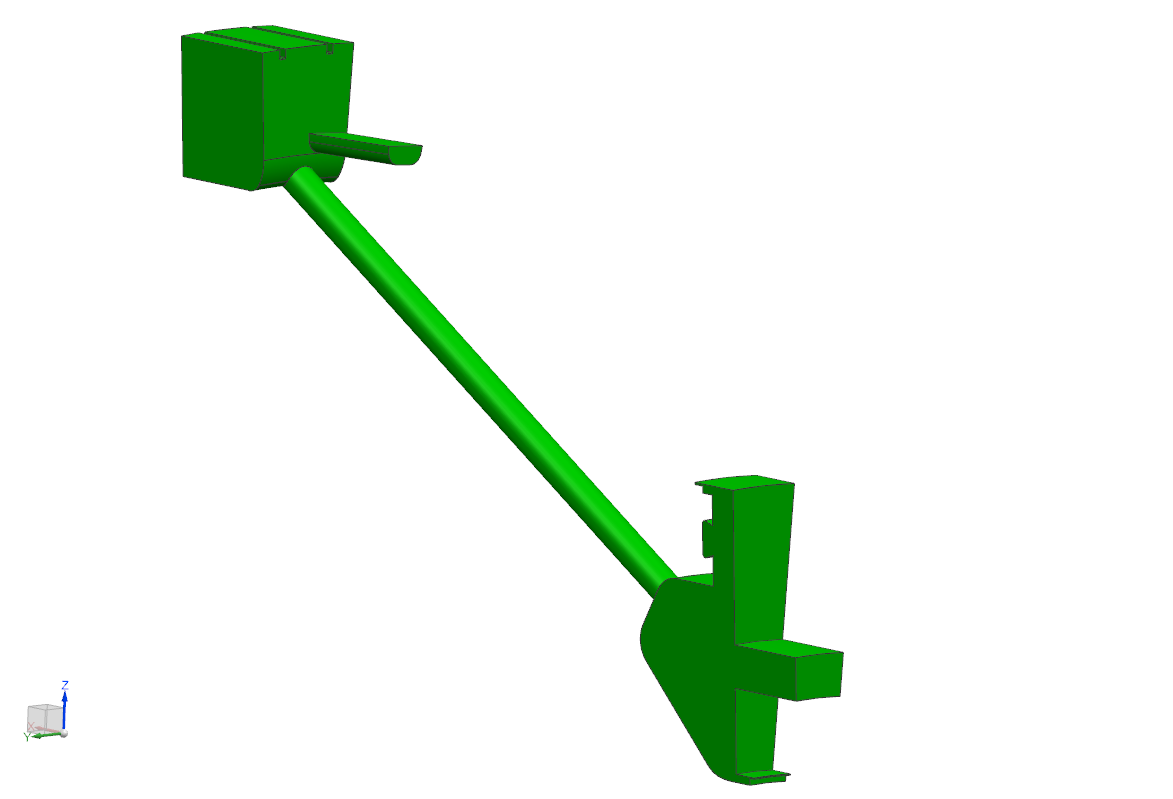 u
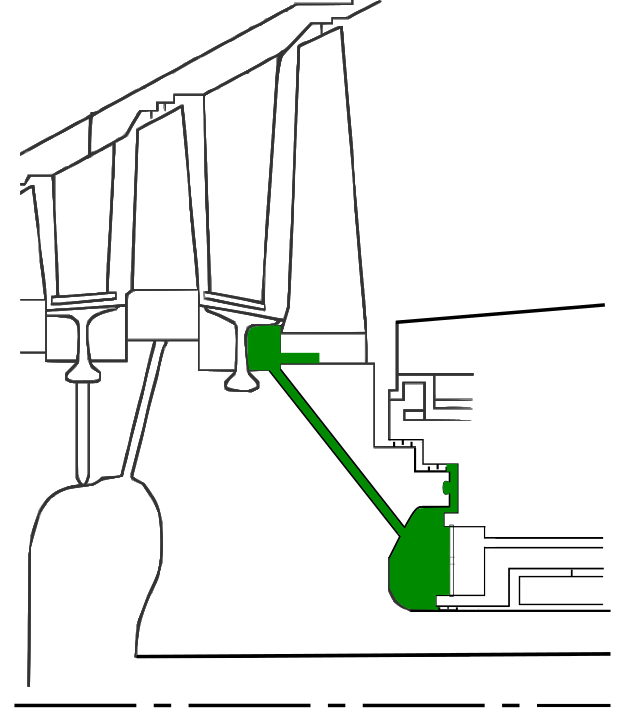 Separation
bubble
Fluid domain
Relative flow field
CAD model
30/03/2022
Alberto Tanghetti
14
CFD analysis
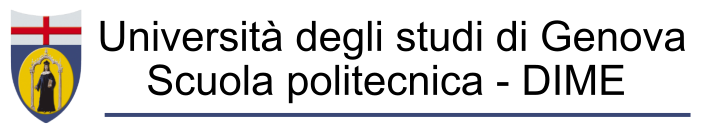 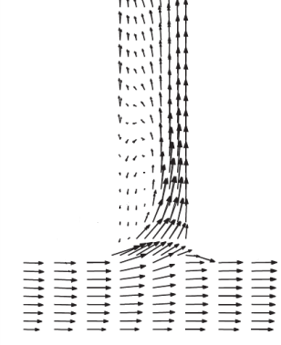 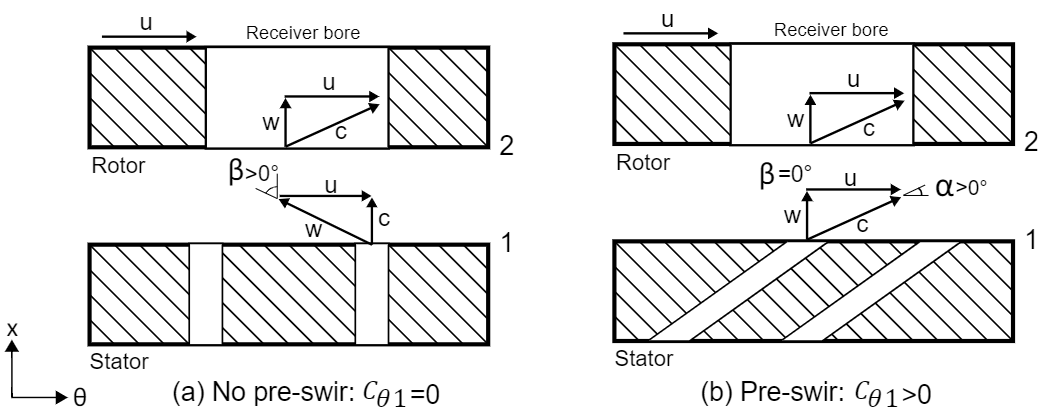 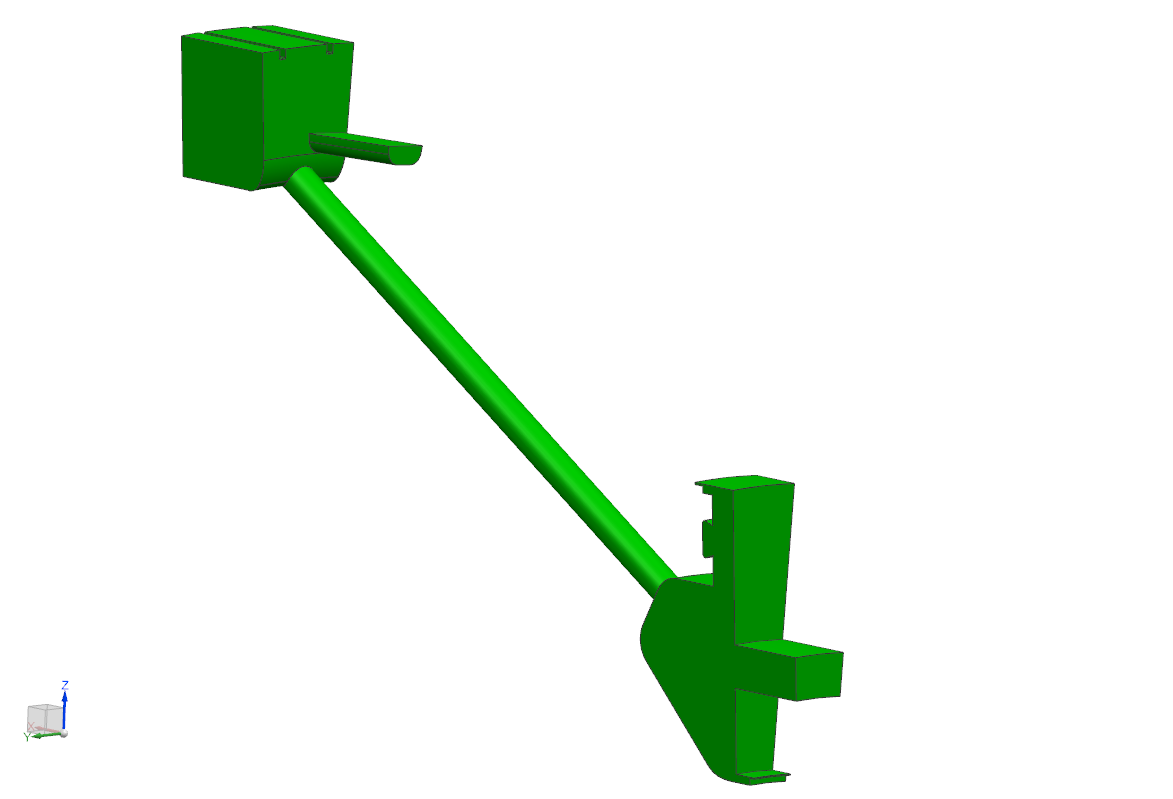 u
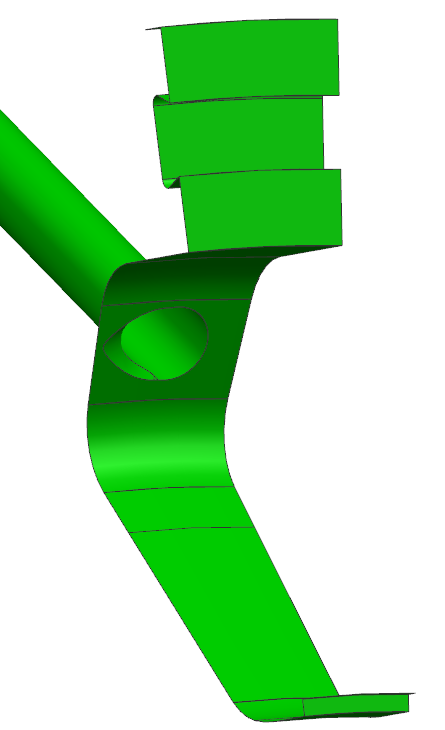 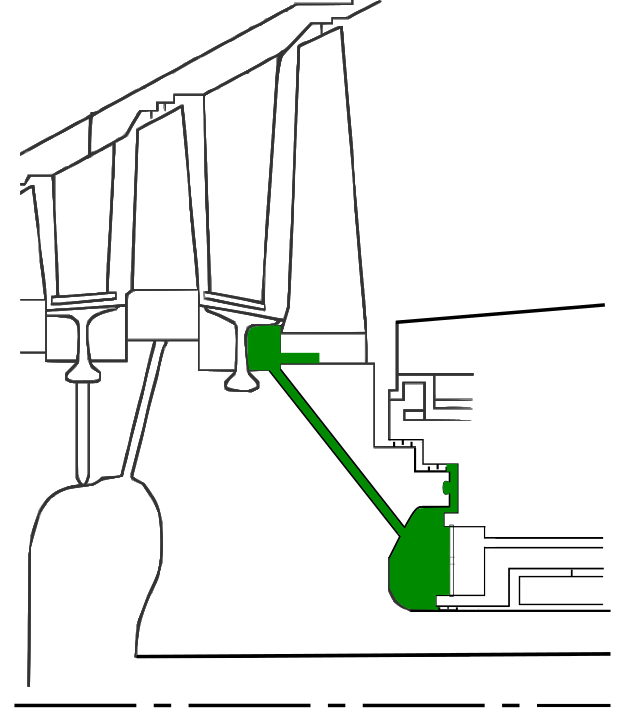 Separation
bubble
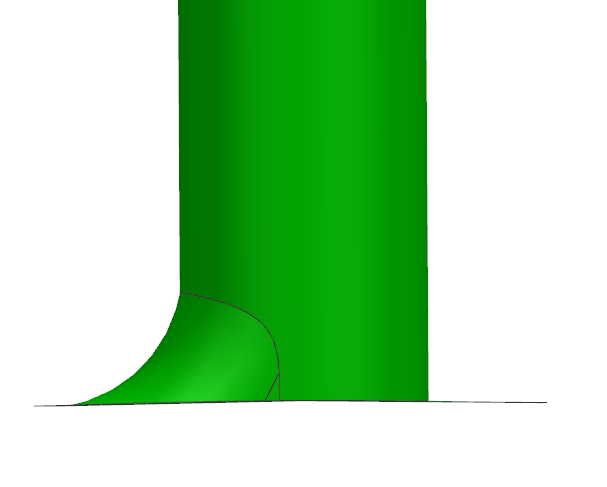 Fluid domain
Relative flow field
CAD model
30/03/2022
Alberto Tanghetti
15
CFD analysis – BCs and mesh
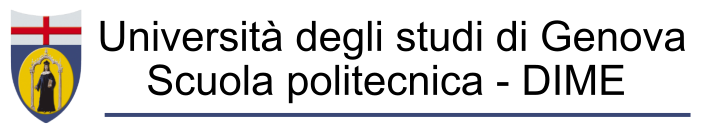 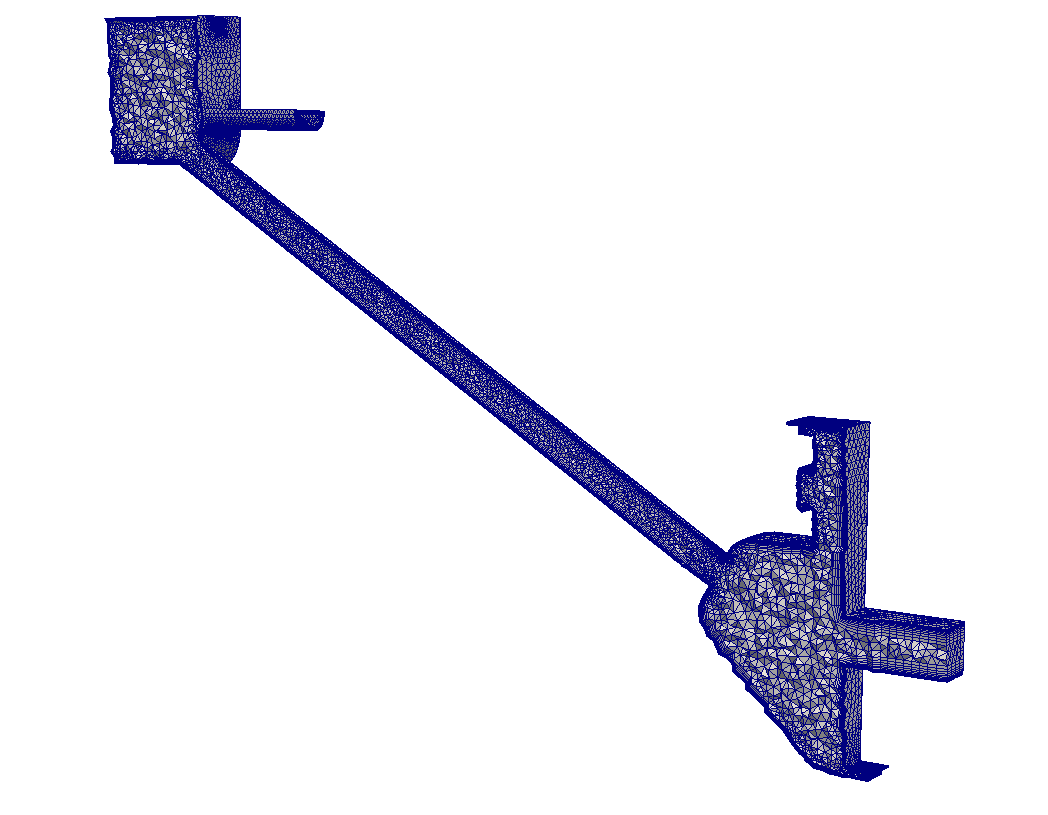 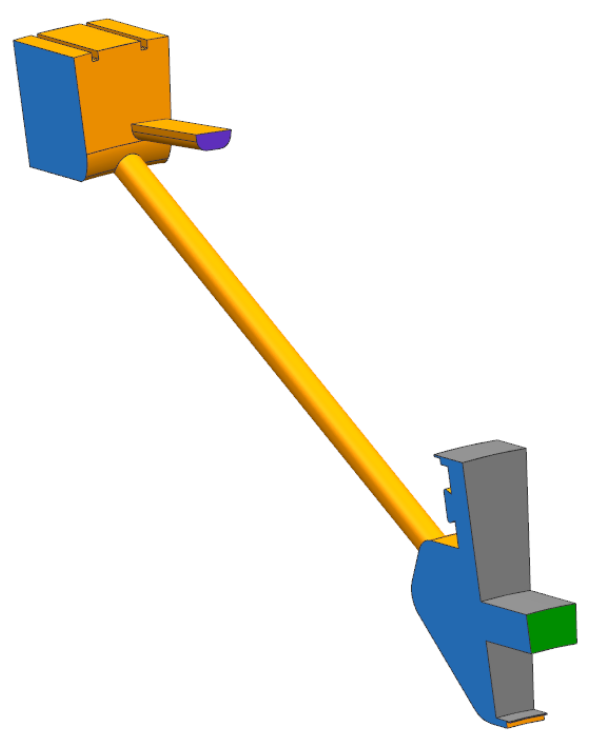 Firtree outlet
(Static pressure)
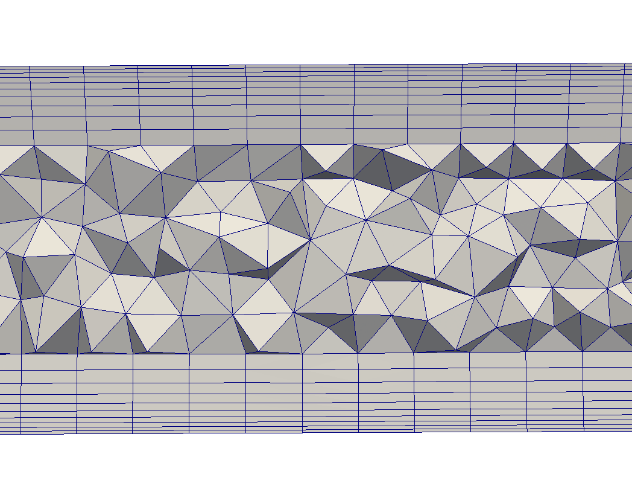 Periodic surface
u
Labyrinth seal outlet
(Target mass flow)
Rotoric wall
Statoric wall
Inlet
(Mass flow)
Periodic surface
Labyrinth seal outlet
(Target mass flow)
16
30/03/2022
Alberto Tanghetti
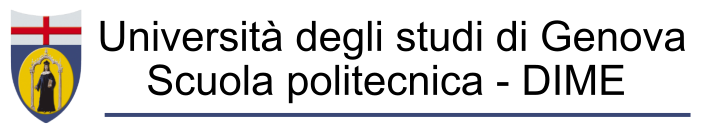 Selected concept
1-D flow network assembly 
CFD analysis
Rotor bore inlet
Re-calibration of the 1-D flow network
30/03/2022
Alberto Tanghetti
17
Rotor bore inlet
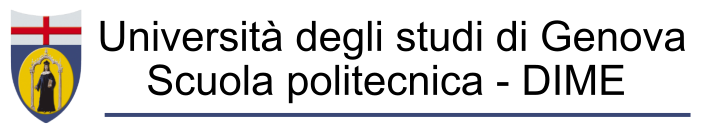 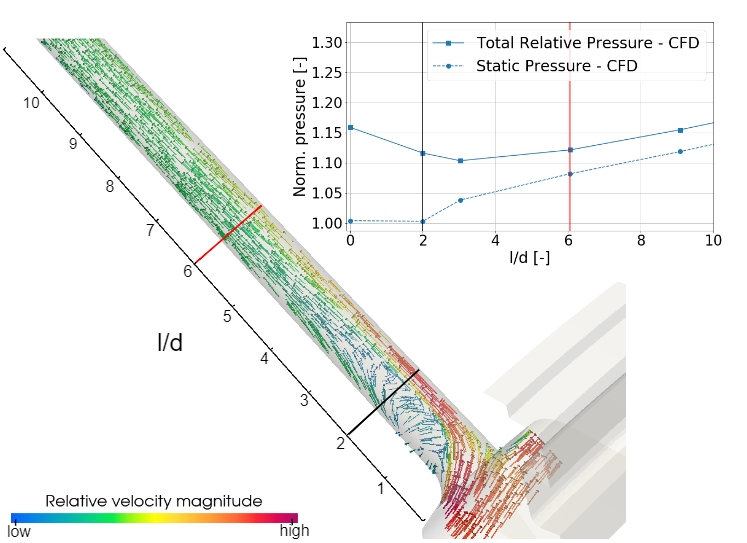 30/03/2022
Alberto Tanghetti
18
Rotor bore inlet
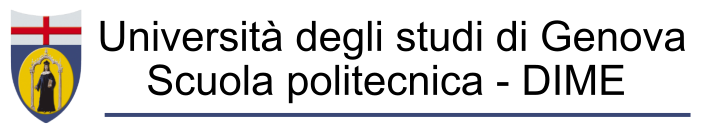 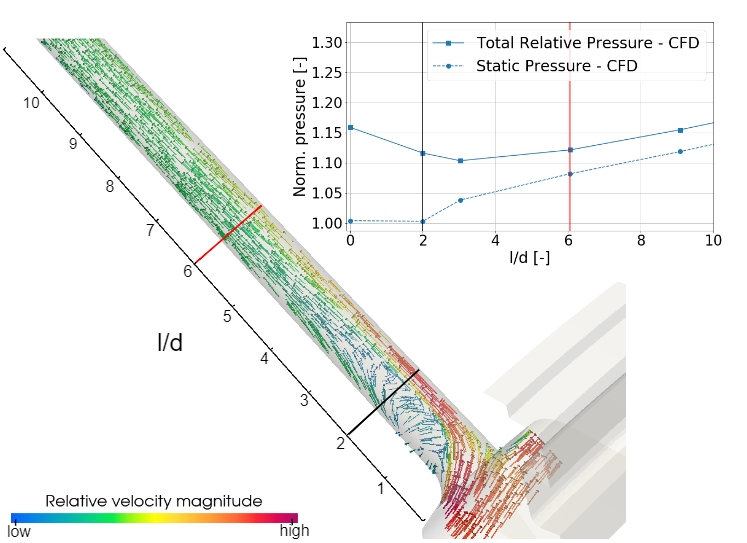 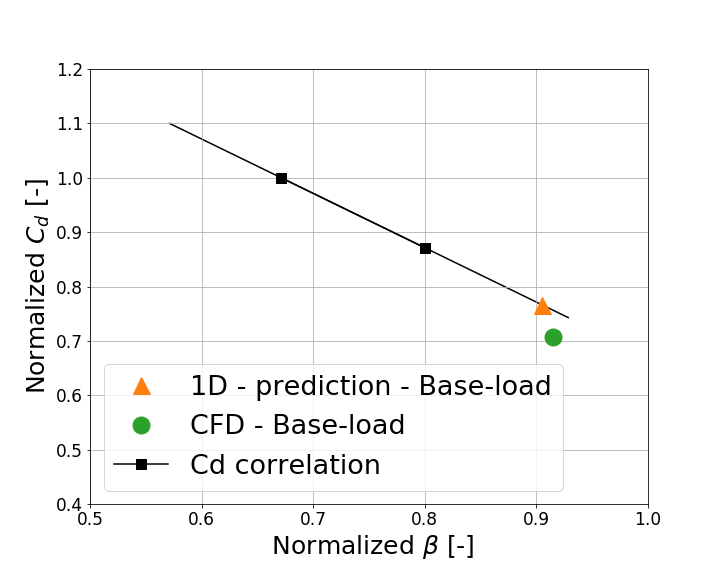 30/03/2022
Alberto Tanghetti
19
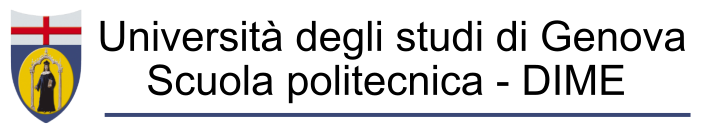 Selected concept
1-D flow network assembly 
CFD analysis
Rotor bore inlet
Re-calibration of the 1-D flow network
30/03/2022
Alberto Tanghetti
20
Re-calibration of the 1D flow-network
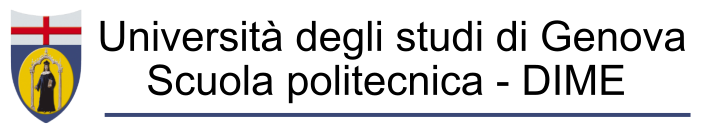 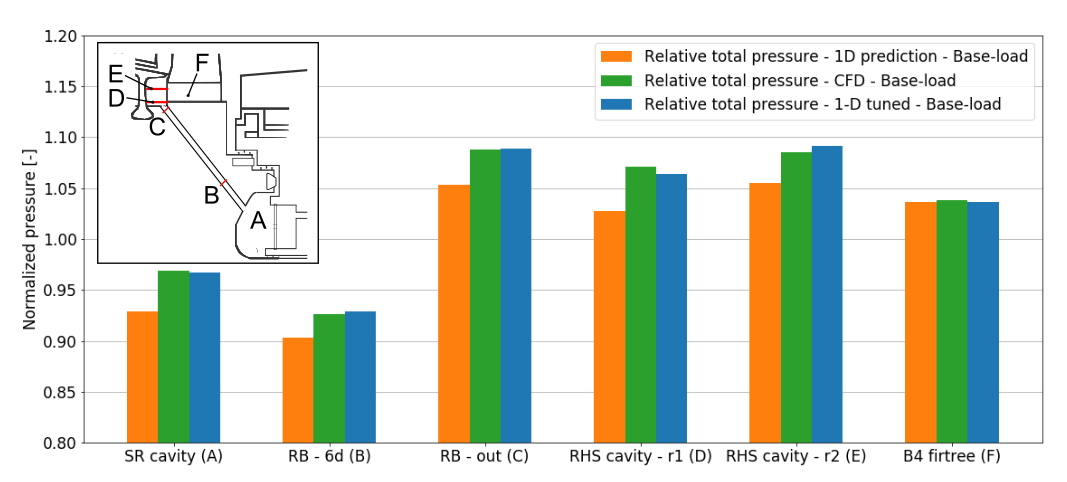 1D flow-network is re-calibrated to match the results of the CFD analysis
CA required supply pressure higher than predicted
30/03/2022
Alberto Tanghetti
21
Re-calibration of the 1D flow-network
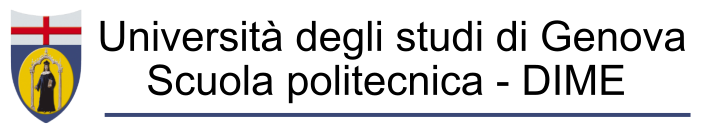 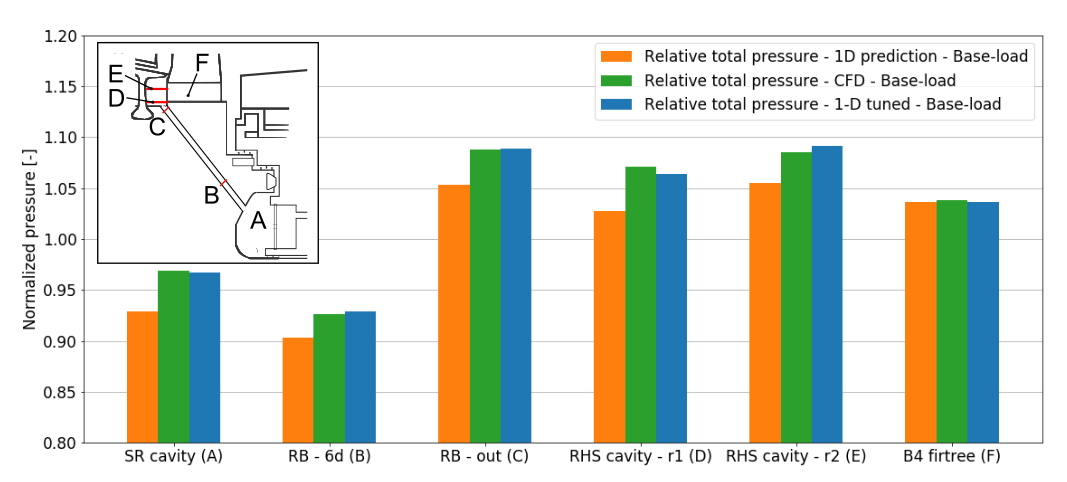 1D flow-network is re-calibrated to match the results of the CFD analysis
CA required supply pressure higher than predicted
30/03/2022
Alberto Tanghetti
22
Conclusion and outlook
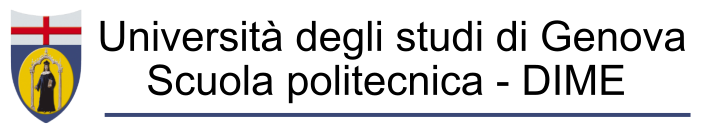 New concept for the alternative CA feed system
Requirements for mass flow and pressure are met
1D flow network re-calibrated with CFD analysis
Required supply pressure from external compressor higher than expected
Next steps:
Further investigations regarding the mechanical integrity and the lifetime of disk 4
Iteration with the Turbine Blade Cooling department to reassess Blade 4 CA
Selection of the external compressor
Validation of the alternative CA feed system in a test rig
30/03/2022
Alberto Tanghetti
23
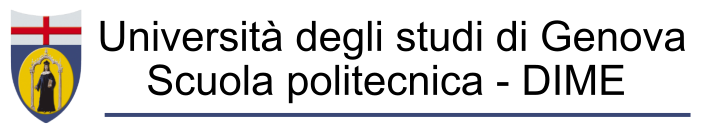 Thank you for your attention!
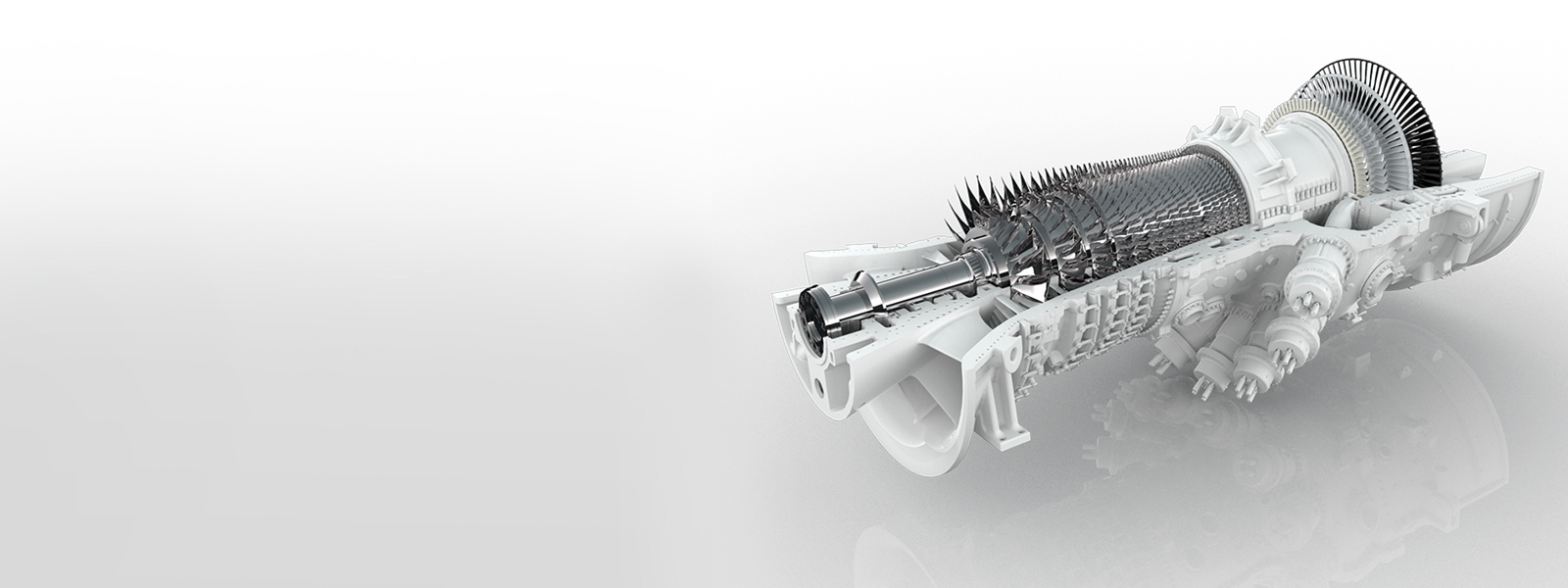 30/03/2022
Alberto Tanghetti
24